データサイエンスⅠ
①オリエンテーション
本時の目標
学校設定科目「データサイエンスⅠ」の概要を理解し、学習の見通しを立てる。
本時の内容
１　目的（ねらい）・到達目標
２　探究の方法
３　スケジュール
４　評価
１目的（ねらい）・到達目標
統計的探究プロセスによる課題研究を協働的に実践し、自ら課題を発見する力、課題を解決する力、自分の意見を伝える力を身に付ける。
課題研究の意義
自ら課題を発見する力
課題を解決する力
自分の意見を伝える力
21世紀型スキルとは
ＩＣＴを活用した科学的・協働的課題解決力

科学的な探究のプロセスを踏まえて、客観的なデータに対して適切に統計処理を行って得られるエビデンス（科学的証拠）に基づいて、課題の解決策を提案することができる力。
『生徒のための統計活用～基礎編～（総務省）参照
新学習指導要領【総合的な探究の時間】
文部科学省　高等学校学習指導要領（平成30年告示）解説
　　　　　【総合的な探究の時間編】より
大学入試改革
●一般選抜
課題研究
●総合型選抜・学校推薦
・活動報告書
・小論文
・プレゼンテーション
２探究の方法
統計的探究プロセスによる課題研究
探究とは？
答えが明らかになっていない疑問について追究すること。

統計でなにができる？
対象とする集団や現象を大量に観察・測定したデータによって求めた指標やグラフを読み取り、それらを根拠に結論や提案をすることが可能になる。
統計的探究プロセス
具体的な問題に対して客観的なデータを集め、統計の手法を活用して分析し、得られた根拠に基づいて問題の解決策を提案する一連の流れ
『生徒のための統計活用～基礎編～（総務省）参照
ＰＰＤＡＣサイクル
なるほど統計学園高等部（総務省　統計局）より
データサイエンスⅠ大テーマ
～えひめの未来をデータで考える～
「地方創生☆政策アイデアコンテスト」入賞作品（松山南高校）
YouTube　地方創生【内閣官房・内閣府】より
ＲＥＳＡＳの活用
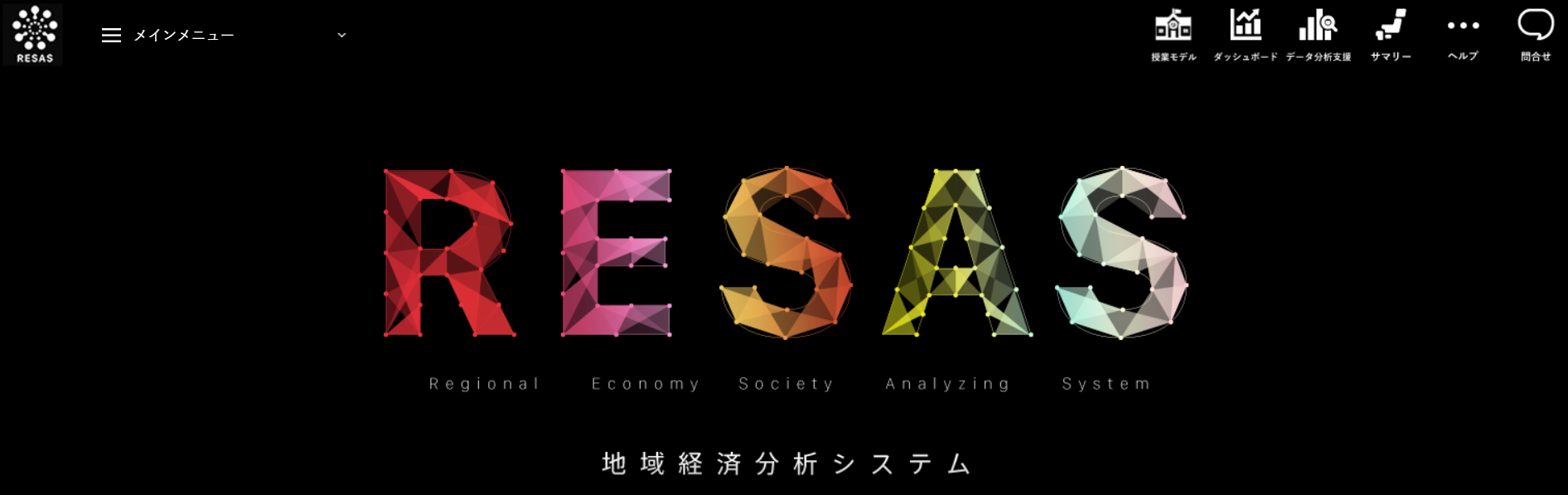 ３スケジュール
「地方創生☆政策アイデアコンテスト」１０月中旬しめきり
４評価
毎時間のコメント
設定した課題
データの収集・整理・分析
主張の論理性
課題解決を通した社会参画・社会貢献度
プレゼンテーションやポスターなどの成果物
発表や質疑応答などの言語活動
自己評価や相互評価
課題設定や課題解決能力をみるような記述テストの結果
参考
『生徒のための統計活用～基礎編～』000425144.pdf (soumu.go.jp)
「なるほど統計学園高等部」https://www.stat.go.jp/koukou/index.html
「松山南高ホームページＳＳＨ専用website」
　ホーム - Ehime Prefectural Matsuyama Minami High School SSH (esnet.ed.jp)
「RESAS　地域経済分析システム」
　https://resas.go.jp/